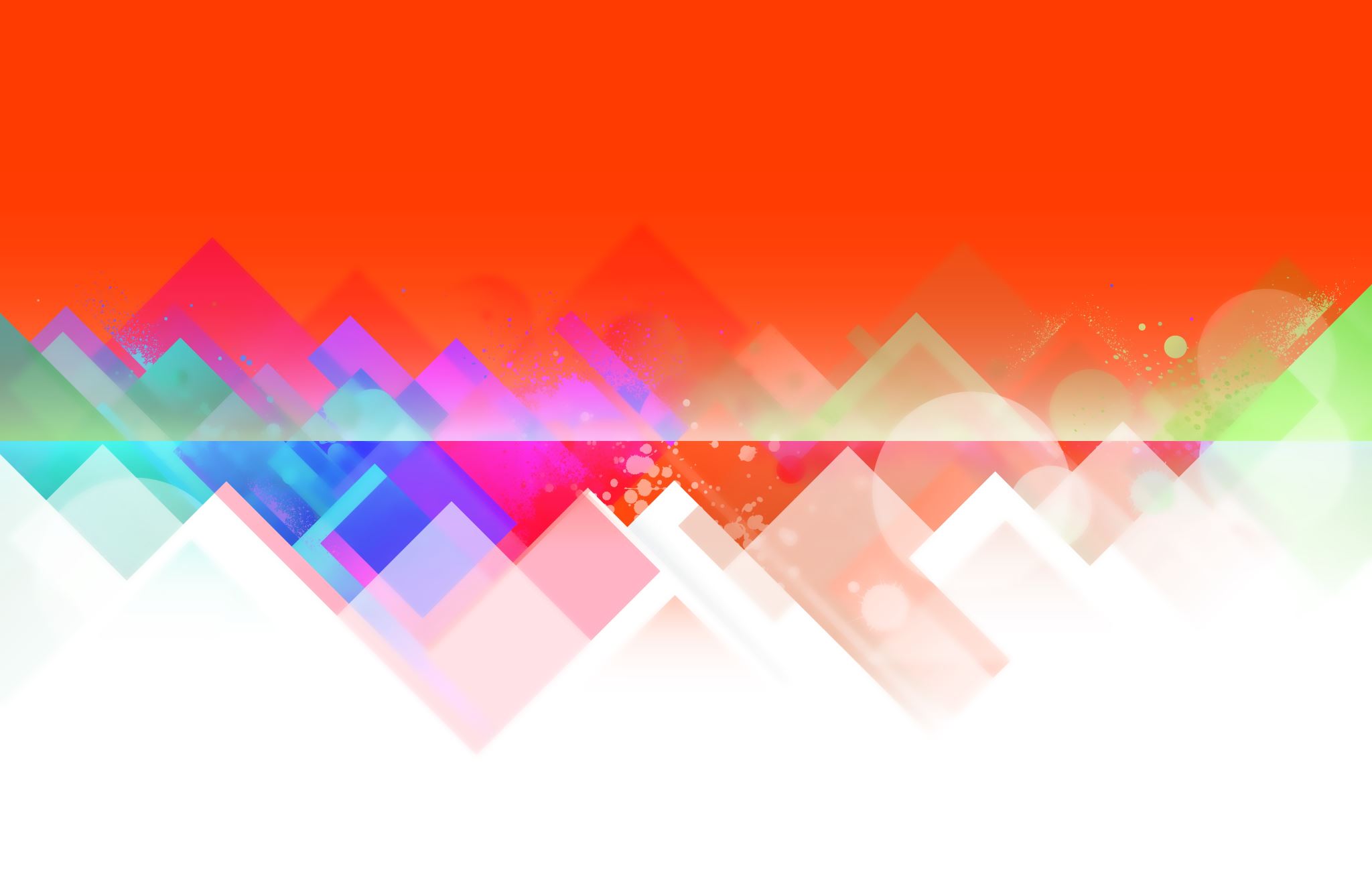 Arabs in Hollywood Films 2
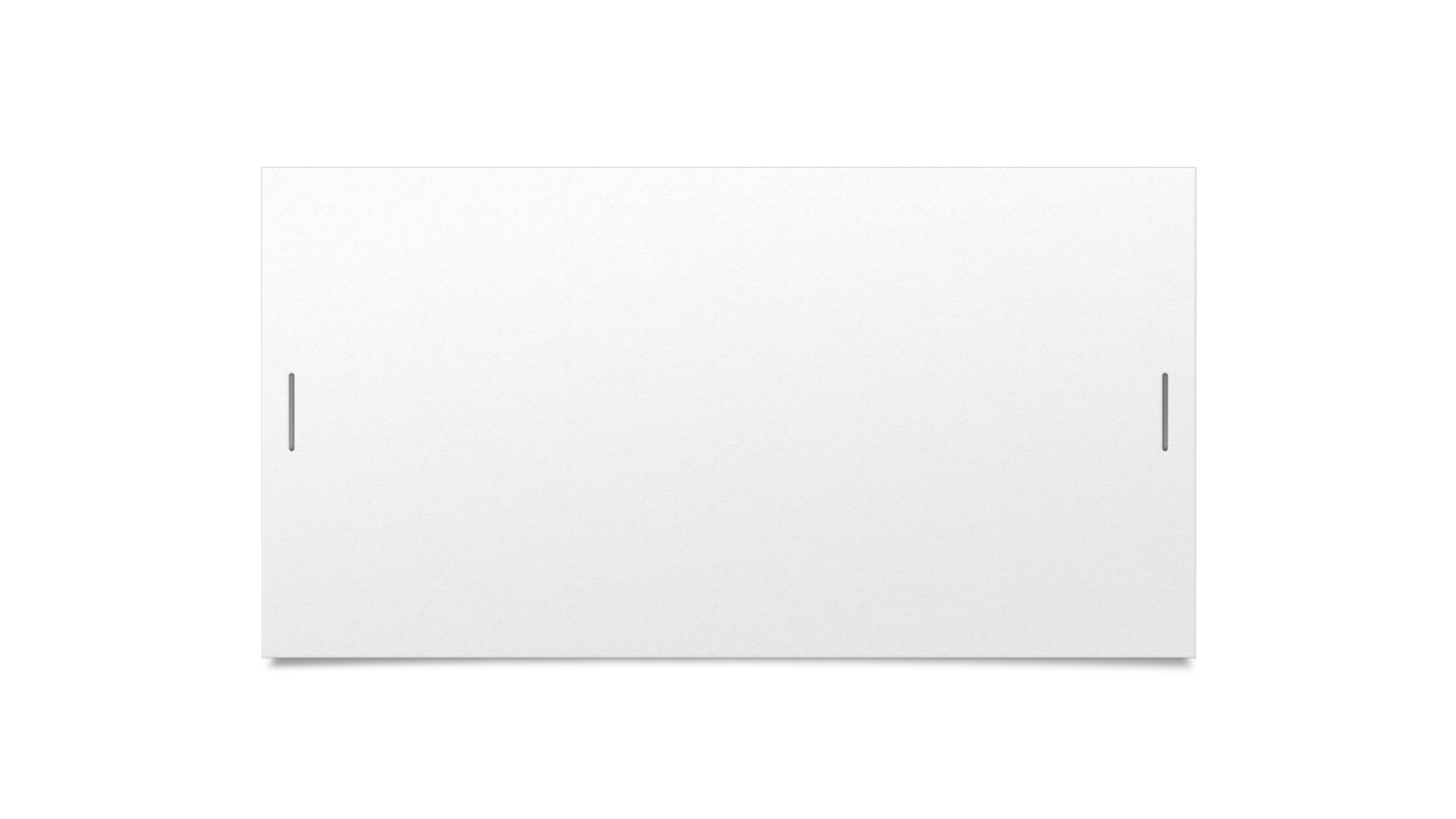 The Silent Era
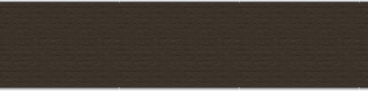 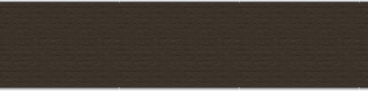 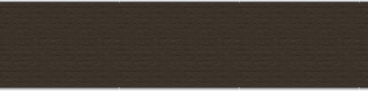 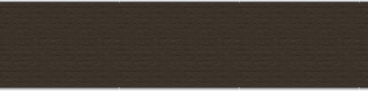 1920s: 87 films
Exotic adventure melodramas à la The Sheik  
violence and sex
Light comedies: Arabs as buffoons
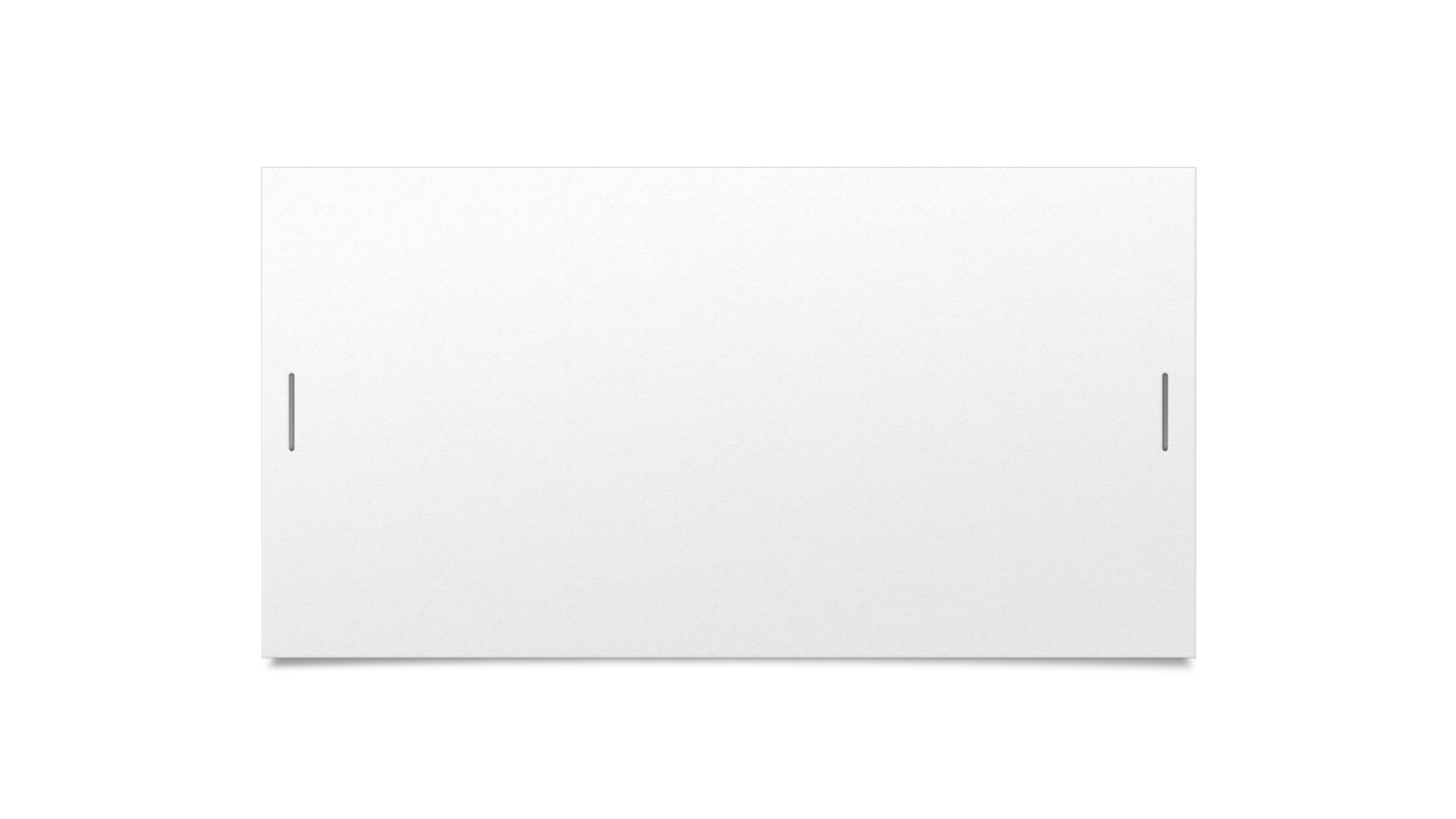 The Early Sound Era
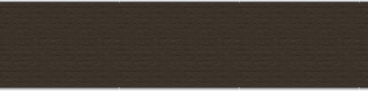 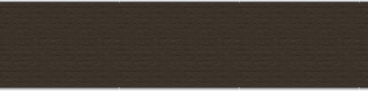 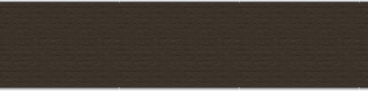 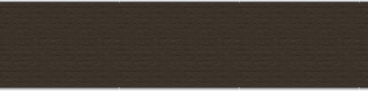 1930s–1940s
Horror films
Foreign Legion films
Casablanca
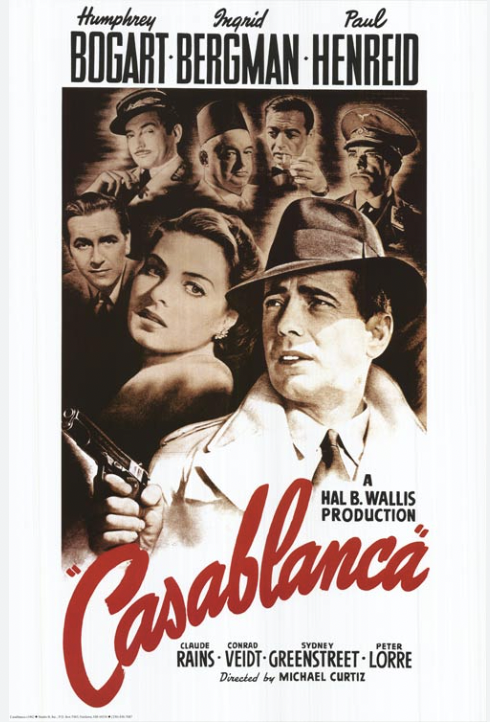 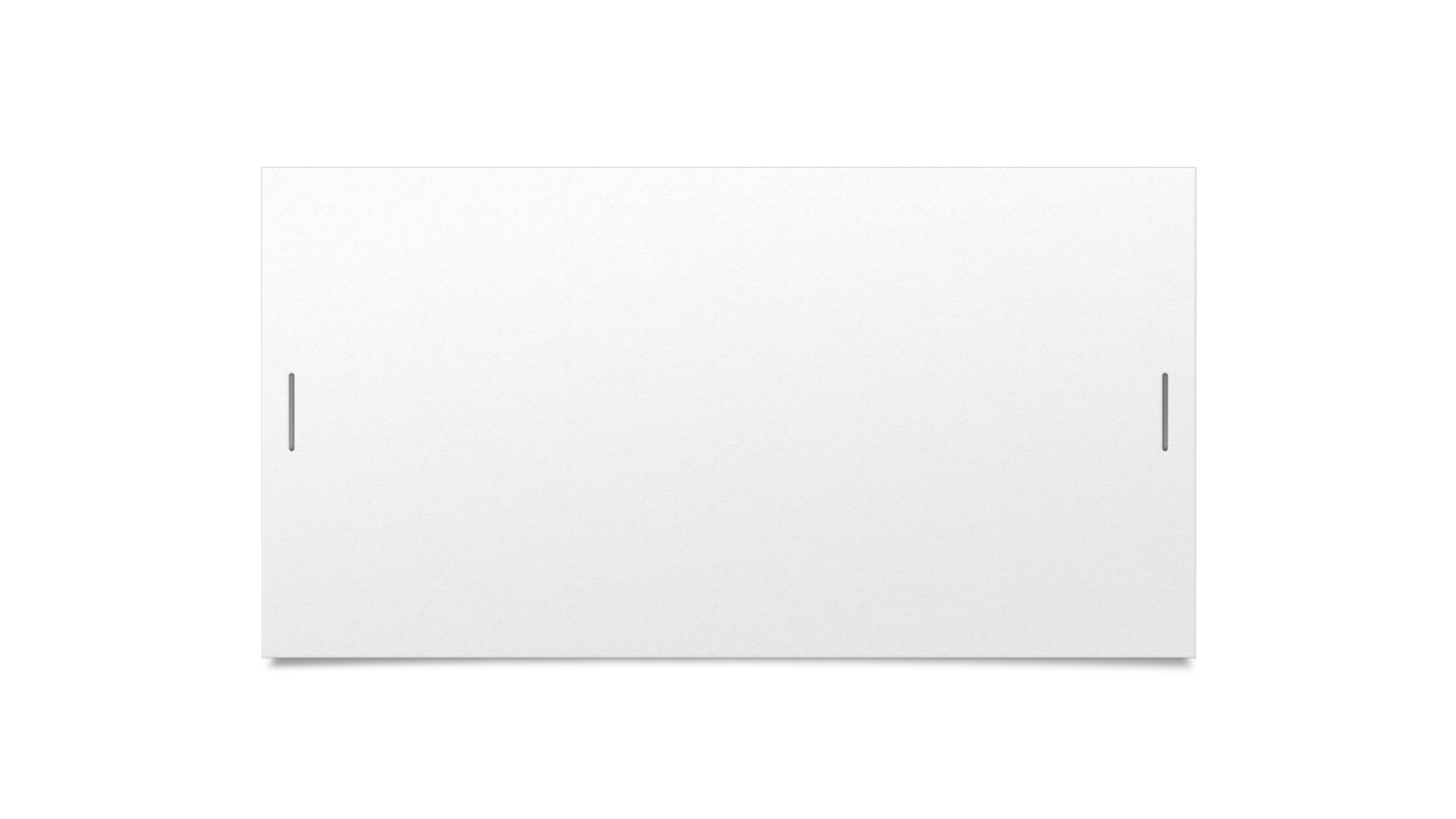 Post–World War II
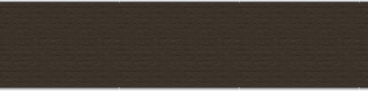 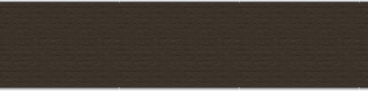 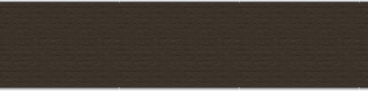 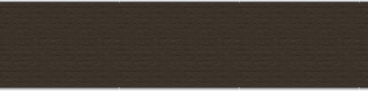 1950s
Light comedies 
Strong-man films 
Biblical epics
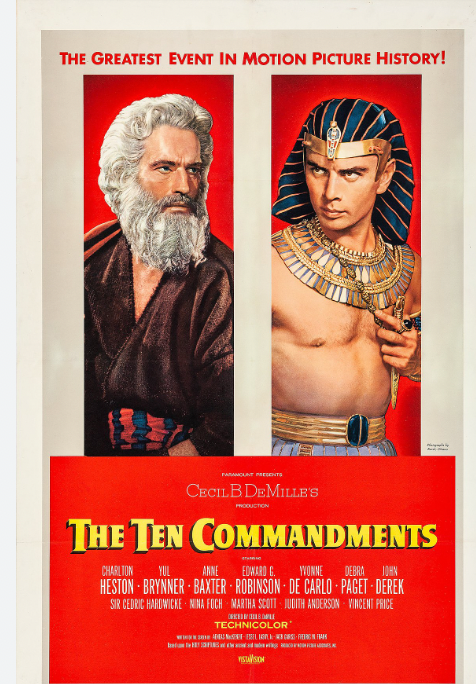 1960s
1920s stereotypes continue
Historical epics
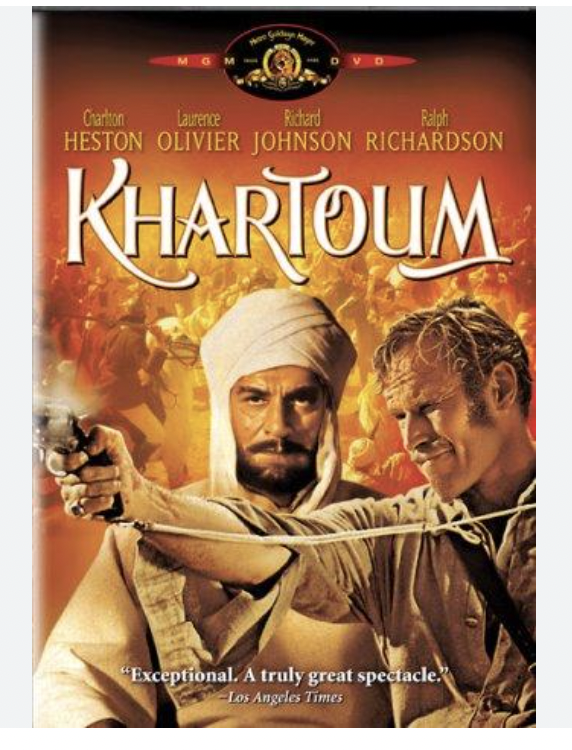 1970s Key Events
Oil embargo by OPEC
1972 the Munich Olympics
Arabs represented as direct enemies of the US
Black Sunday (1977)
1980s
While earlier decades gave us the Thief, the Sheik, the Mummy, the Foreign Legion, and the Arab-Israeli melodrama, the 1980s gave us the Terrorist.
Aladdin (Disney, 1992; 90 mins)
Key characters
 
Aladdin, a street urchin
a Genie (Robin Williams)
Jasmine, a princess
Jafar, the Grand Vizier
the Sultan, Jasmine’s father
Abu, Aladdin’s monkey
Iago, Jafar’s parrot (Gilbert Gottfried)
Gazeem, Jafar’s henchman
Prince Achmed, a suitor for Jasmine
Razoul & Farouk, palace guards
Considerations
How does the film represent Arabs and the Arab world? 
The role and power of Disney in relation to Arab stereotypes
What sorts of values would you say that Disney, as a brand, embodies? What kinds of messages do Disney films send to children? to White children? to children of color? 
What messages does Aladdin send to White children and to children of color?
Consider the Disney Princess as a trope: note that Jasmine is the first nonwhite Disney princess.
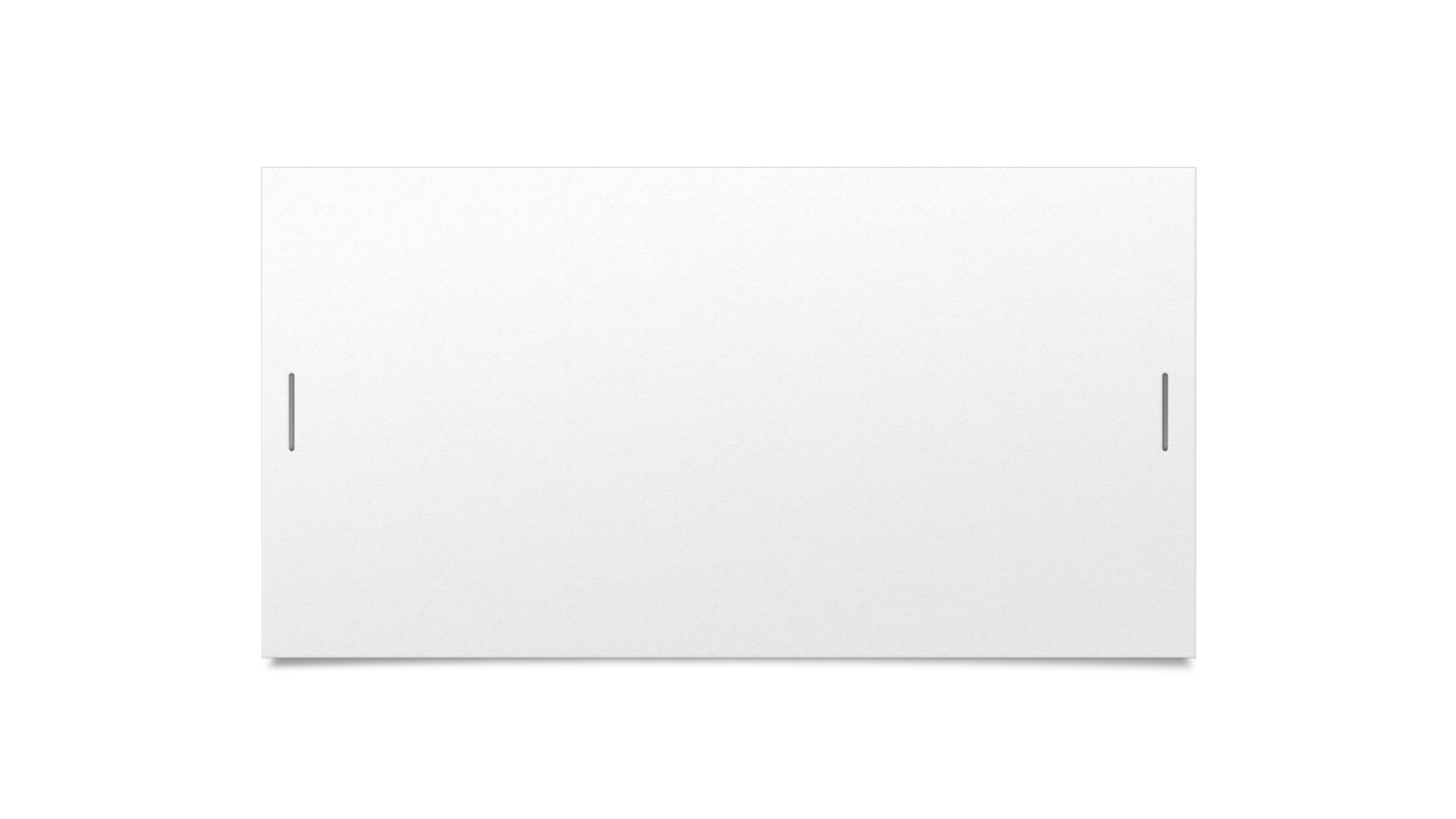 Let’s Watch the Movie
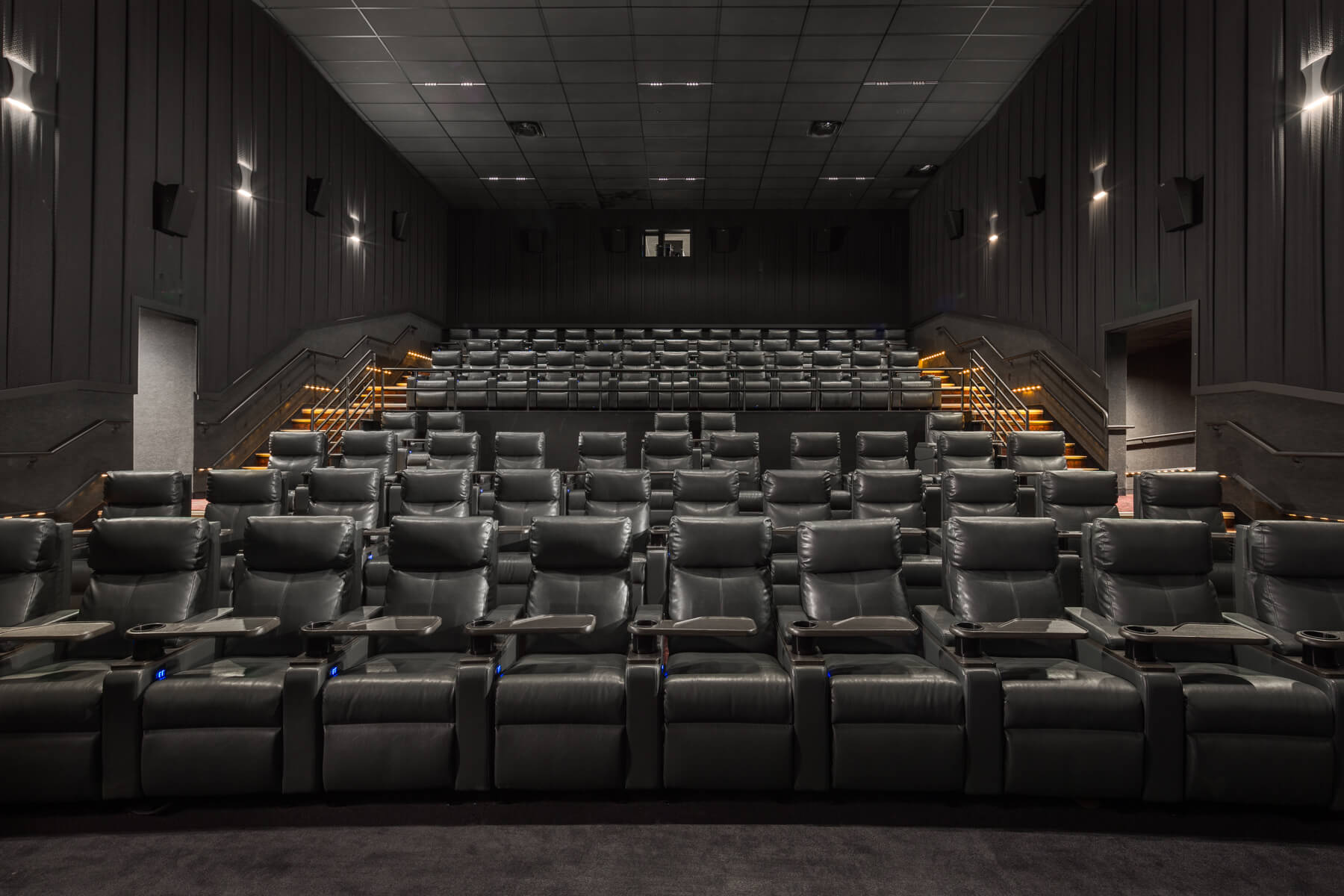 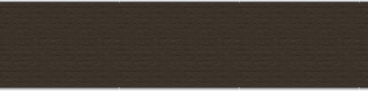 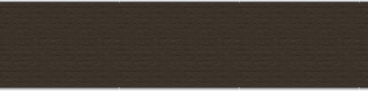 This Photo by Unknown Author is licensed under CC BY-SA